CHƯƠNG IICÁC NƯỚC ÂU - MĨ CUỐI THẾ KỈ XIX - ĐẦU THẾ KỈ XX
BÀI 5
CÔNG XÃ PA-RI 1871
BÀI 5
CÔNG XÃ PA-RI 1871
I. Sự thành lập công xã
II. Tổ chức bộ máy và chính sách của công xã Pa-ri
III. Nội chiến ở Pháp. Ý nghĩa lịch sử của công xã Pa-ri
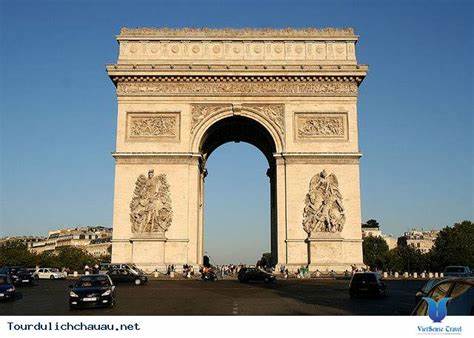 I. Sự thành lập công xã.
 1. Hoàn cảnh ra đời của công xã
Theo em, những hoàn cảnh nào dẫn đến sự ra đời của Công xã
I. Sự thành lập công xã.
 1. Hoàn cảnh ra đời của công xã
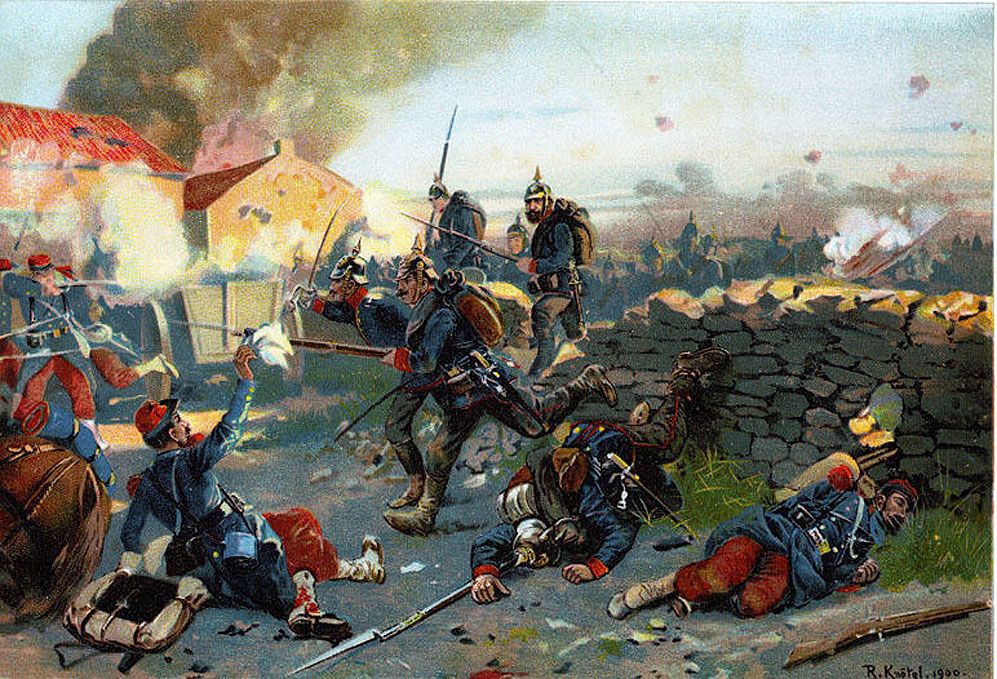 Chiến tranh Pháp - Phổ
I. Sự thành lập công xã.
 1. Hoàn cảnh ra đời của công xã
- Năm 1870 chiến tranh Pháp – Phổ nổ ra.
-Ngày 2/9/1870 Pháp thất bại tại thành Xơ-đăng
-4/9/1870 nhân dân Pari đứng lên khởi nghĩa, chính phủ tư sản lâm thời được
 thành lập (chính phủ vệ quốc).
- Trước sự tấn công của Phổ, chính phủ tư sản vội vã xin đình chíến. 
- Nhân dân đứng lên bảo vệ Tổ quốc.
I. Sự thành lập công xã.
2. Cuộc khởi nghĩa ngày 18-3-1871. Sự thành lập Công xã a. Cuộc khởi nghĩa 18/3/1871
- Ngày 18/3/1871,Chie tấn công đồi Mông Mác nhưng binh lính đã ngã về phía 
cách mạng.
Theo em, những nguyên nhân nào dẫn đến cuộc khởi nghĩa 18/3/1871?
I. Sự thành lập công xã.
2. Cuộc khởi nghĩa ngày 18-3-1871. Sự thành lập Công xã b. Sự thành lập công xã
Sau khi khởi nghĩa 
thắng lợi, nhân dân Pa- ri đã có những việc làm gì?
- Ngày 26/3/1871 bầu Hội đồng công xã
II. Tổ chức bộ máy và chính sách của công xã Pa-ri
III. Nội chiến ở Pháp. Ý nghĩa lịch sử của công xã Pa-ri1. Nội chiến ở Pháp
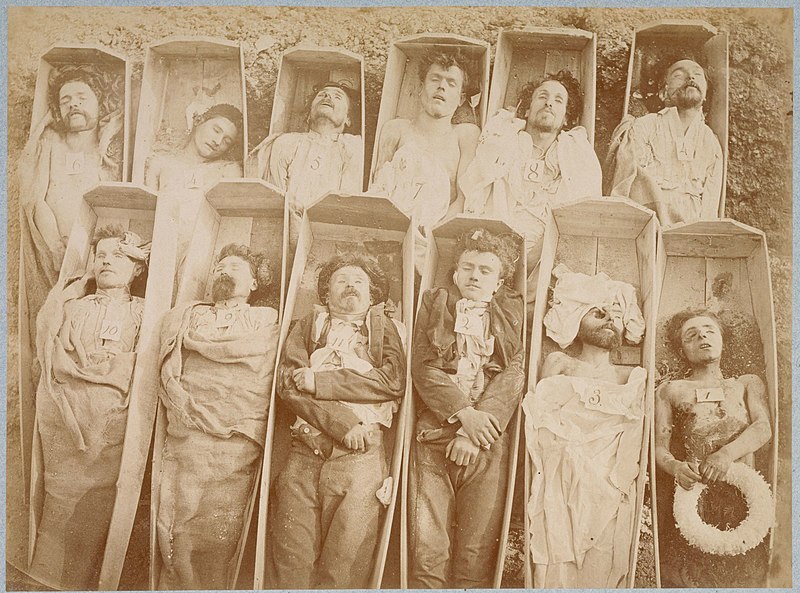 III. Nội chiến ở Pháp. Ý nghĩa lịch sử của công xã Pa-ri2. Ý nghĩa lịch sử của công xã Pa-ri
- Ý nghĩa lịch sử:
+ Công xã là hình ảnh của một chế độ mới, một xã hội mới.
 + Cổ vũ nhân dân lao động thế giới đấu tranh
- Bài học kinh nghiệm:
+ Phải có sự lãnh đạo của một Đảng.
 + Thực hiện liên minh công nông.
 + Kiên quyết trấn áp kẻ thù
HOẠT ĐỘNG LUYỆN TẬP
Vì sao nói Công xã Pa-ri là nhà nước kiểu mới?
HOẠT ĐỘNG VẬN DỤNG
Vì sao nhân dân Pa-ri đấu tranh và thành lập Công xã Pa-ri?
HƯỚNG DẪN VỀ NHÀ
- Học bài
- Chuẩn bị trước bài 6